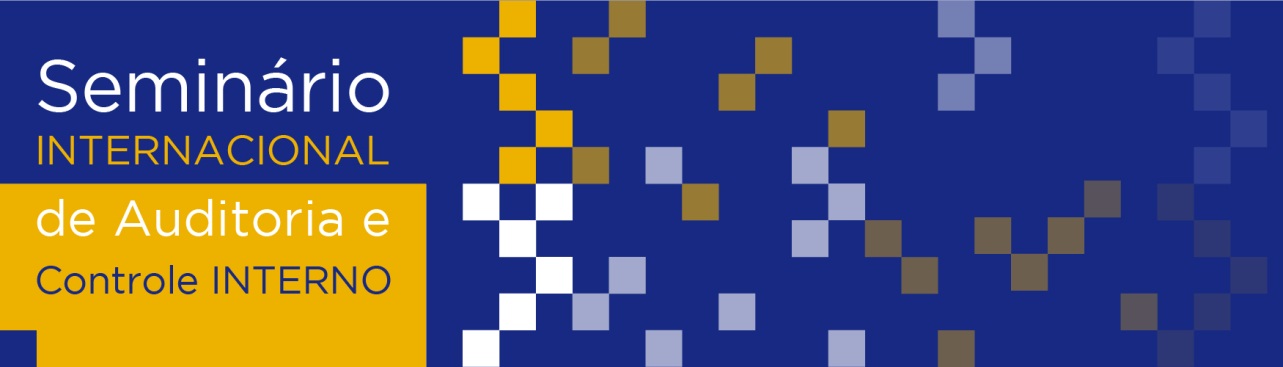 The Internal Audit Function in the Public Sector
Seeuws Katleen
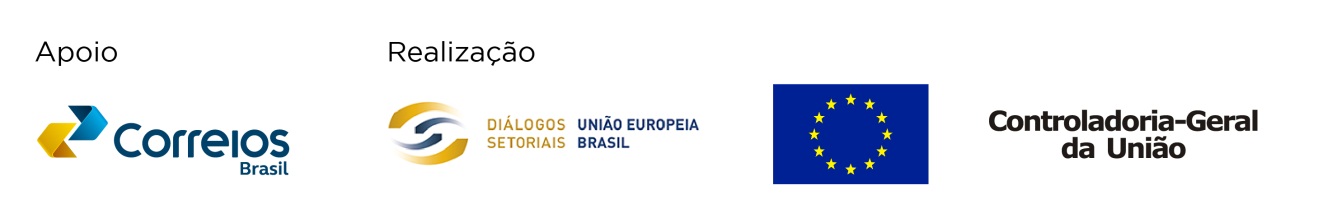 Presentation Content
Internal Audit Standards  
Definition of Internal Audit
Purpose of Internal Audit 
Internal Audit Stakeholders
Content of Internal Audit Services
Key Apects for Adding Value
Centralized versus Decentralized Structure
Current Developments
Conclusions
International Audit Standards
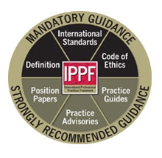 Mandatory and strongly recommended guidance
	- Definition
	- International Standards
	- Code of Ethics
Performance and Attribute Standards
(IPPF – Institute of Internal Auditors)
Definition of Internal Audit 

Internal audit is an independent and objective assurance and consulting activity  designed to add value and improve the organisation’s operations. 

It helps the organisation in achieving its objectives by bringing a systematic, disciplined approach to evaluate and improve the effectiveness of the risk management, control and governance processes.

(IPPF – Institute of Internal Auditors)
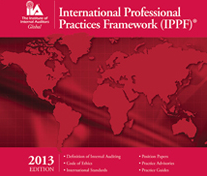 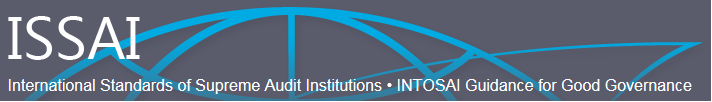 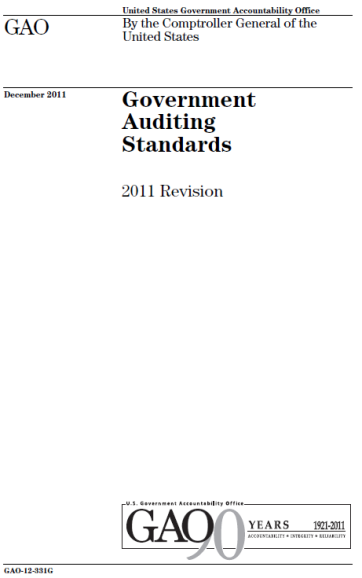 Purpose of Internal Audit

     Independent
     Objective
     Accomplish objectives
     Risk, control, governance
     Systematic approach
     Evaluation 
     Professional judgement
     Competence
     Quality Control
ADDED VALUE
Internal Audit Stakeholders
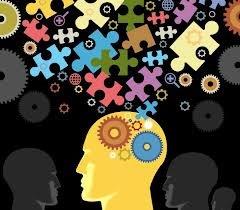 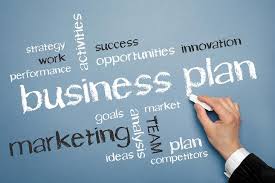 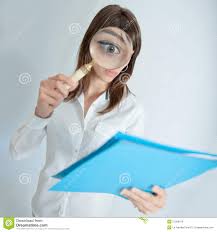 Content of Internal Audit Services 

 Assurance services Opinion or conclusion
     Consultancy services  Advise

Opinion or advice on:
	- Controls
	- Risk management
	- Governance
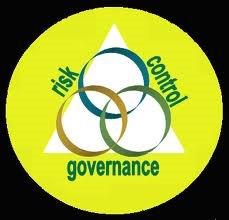 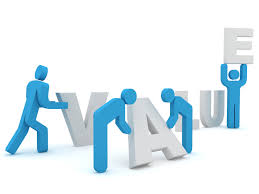 Key Aspects for Adding Value
Independence and objectivity
Relation with management
Control environment
Audituniverse and scope
Qualitiy assurance and methodology
Resources
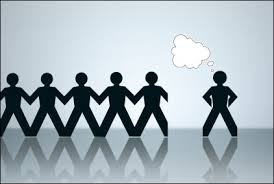 Independence

Standards – legal framework - Auditcharter
Position within the organisation
Public access to reports
Recources
Auditplanning
Presence of an Audit Committee
Objectivity → auditors

Selection, evaluation and dismissal
Formation – certification
Ethical code
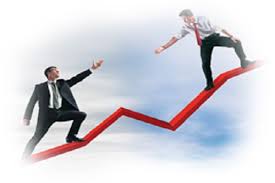 Relation with management

Confidentiality
Auditplanning considers management concerns
Reporting
Facilitates accountability
Audituniverse and scope

Limitations in legislative framework
Maturity level of internal control
Types of audits: 
	- Performance audit
	- Compliance audit
	- Financial audit
	- Operational audit (incl. IT audit)
	- System audit (financial and non financial)
	- Due diligence audit
Crosscutting processes
Fraude investigations
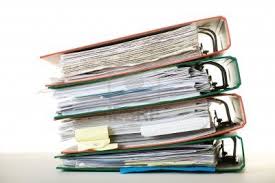 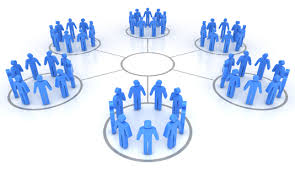 Resources

Scarce recources, efficiency considerations 
Staff
	- Presence of qualified and specialized staff
	- Mobility
	- Rotation obligation
Outsourcing
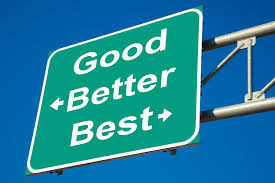 Quality Assurance 

Internal and external evaluations
Standards and Ethical Code
Efficiency and effectiveness of Internal Audit
Measure performance 
Improve Internal Audit activities
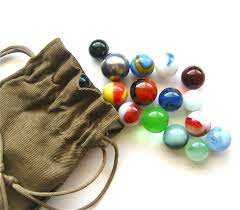 Centralized versus Decentralized Structure
Strategic and political choice 
     (effectiveness versus efficiency)
Centralized or decentralized policy execution
Position close to the highest executive level
Attention areas
Current developments
New technologies
Comprehensive audit 
More focus on risk management and  governance
Use for strategic planning
Conclusions
Importance of the Standards
Focus on adding value
Adequate fulfillment of key aspects
Internal role as a business partner
Be aware of changing conditions
Thank you for your attention !
 Any questions…
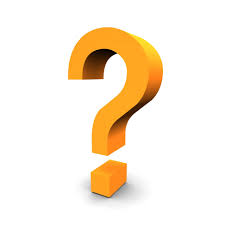